Zωολογία ΙΙ
Ενότητα 2η.
Εργαστηριακή Άσκηση Συστηματικής Πτηνών

Ρόζα – Μαρία Τζαννετάτου Πολυμένη, Επίκουρη Καθηγήτρια
Σχολή Θετικών Επιστημών
Τμήμα Βιολογίας
1. Αρπακτικόμορφα
Γαμψό ράμφος, ισχυρά νύχια, κήρωμα στη βαση του κρανίου όπου βρίσκονται τα ρουθούνια.

Gyps fulvus
1
Ενότητα 2η. Εργαστηριακή Άσκηση Συστηματικής Πτηνών
2
2. Ρινοτρυπανόμορφα
Σωληνωτές, εξωτερικές ρινικές οπές.

Diomedea exulans
2
Ενότητα 2η. Εργαστηριακή Άσκηση Συστηματικής Πτηνών
3
3. Γλαυκόμορφα
Μάτια μπροστά, κοντός λαιμός γαμψό ράμφος, ισχυρά νύχια.

Athene noctua
3
Ενότητα 2η. Εργαστηριακή Άσκηση Συστηματικής Πτηνών
4
4. Γαβιόμορφα
Πόδια στο πίσω μέρος του σώματος, τρία από τα τέσσερα δάκτυλα περιβάλλονται από νυκτική μεμβράνη.

Gavia immer
4
Ενότητα 2η. Εργαστηριακή Άσκηση Συστηματικής Πτηνών
5
5. Φοινικοπτερόμορφα
Ράμφος με ανάστροφη κλίση.

Phoenicopterus roseus
5
Ενότητα 2η. Εργαστηριακή Άσκηση Συστηματικής Πτηνών
6
6. Πελαργόμορφα
Μακρύς λαιμός, οξύληκτο ράμφος, κοντή ουρά, πόδια μακριά και γυμνά.

Ardea herodias
6
Ενότητα 2η. Εργαστηριακή Άσκηση Συστηματικής Πτηνών
7
7. Στρουθιονόμορφα
Δύο δάκτυλα, καλά αναπτυγμένα πόδια, ικανός δρομέας.

Struthio camelus
7
Ενότητα 2η. Εργαστηριακή Άσκηση Συστηματικής Πτηνών
8
8. Πυγοποδόμορφα
Πόδια στο πίσω μέρος του σώματος, λοβωτά δάκτυλα.

Podiceps cristatus
8
9
Ενότητα 2η. Εργαστηριακή Άσκηση Συστηματικής Πτηνών
9
9. Χαραδριόμορφα
Παρυδάτια πουλιά. Εντυπωσιακή ποικιλομορφία.

Fratercula arctica
10
Ενότητα 2η. Εργαστηριακή Άσκηση Συστηματικής Πτηνών
10
10. Ρεόμορφα
Τρία δάκτυλα, μοιάζουν με μικρές στρουθοκαμήλους.

Rhea americana
11
12
Ενότητα 2η. Εργαστηριακή Άσκηση Συστηματικής Πτηνών
11
11. Ορνιθόμορφα
Στρογγυλεμένες φτερούγες, ισχυρά πόδια, κυρίως εδαφόβια.

Tetrao tetrixa
13
Ενότητα 2η. Εργαστηριακή Άσκηση Συστηματικής Πτηνών
12
12. Απτηνοδυτόμορφα
Πόδια σε οπίσθια θέση, φτερούγες προσαρμοσμένες για κολύμβηση.

Spheniscus demersus
14
Ενότητα 2η. Εργαστηριακή Άσκηση Συστηματικής Πτηνών
13
13. Ψιττακόμορφα
Γαμψό ράμφος με προεξοχή του πάνω τμήματος.

Nestor notabilis
15
Ενότητα 2η. Εργαστηριακή Άσκηση Συστηματικής Πτηνών
14
14. Δρυοκολαπτόμορφα
Ισχυρό ράμφος, δύο δάκτυλα εμπρός και δύο πίσω.

Ramphastos sulfuratus
16
17
Ενότητα 2η. Εργαστηριακή Άσκηση Συστηματικής Πτηνών
15
15. Ορνιθόμορφα
Στρογγυλεμένες φτερούγες, ισχυρά πόδια, κυρίως εδαφόβια.

Pavo cristatus
18
19
Ενότητα 2η. Εργαστηριακή Άσκηση Συστηματικής Πτηνών
16
Τέλος Παρουσίασης
Ενότητα 2η. Εργαστηριακή Άσκηση Συστηματικής Πτηνών
17
Χρηματοδότηση
Το παρόν εκπαιδευτικό υλικό έχει αναπτυχθεί στo πλαίσιo του εκπαιδευτικού έργου του διδάσκοντα.
Το έργο «Ανοικτά Ακαδημαϊκά Μαθήματα στο Πανεπιστήμιο Αθηνών» έχει χρηματοδοτήσει μόνο την αναδιαμόρφωση του εκπαιδευτικού υλικού. 
Το έργο υλοποιείται στο πλαίσιο του Επιχειρησιακού Προγράμματος «Εκπαίδευση και Δια Βίου Μάθηση» και συγχρηματοδοτείται από την Ευρωπαϊκή Ένωση (Ευρωπαϊκό Κοινωνικό Ταμείο) και από εθνικούς πόρους.
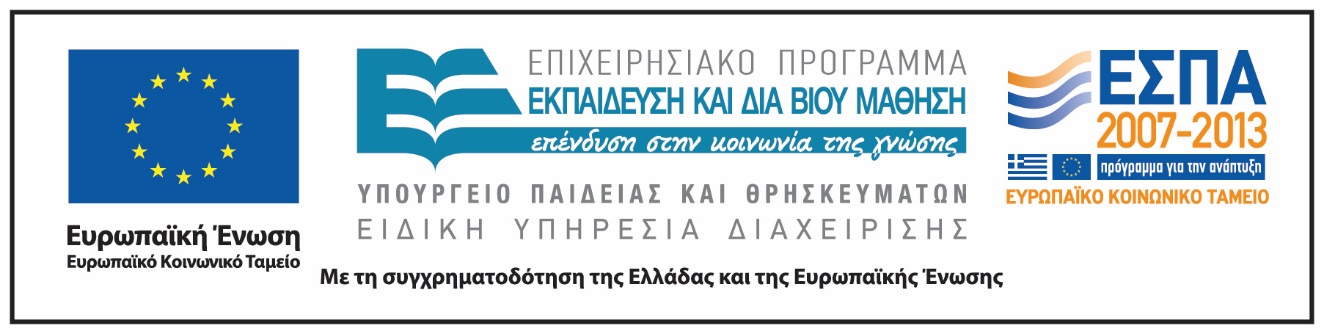 Ενότητα 2η. Εργαστηριακή Άσκηση Συστηματικής Πτηνών
18
Σημειώματα
Ενότητα 2η. Εργαστηριακή Άσκηση Συστηματικής Πτηνών
19
Σημείωμα Ιστορικού Εκδόσεων Έργου
Το παρόν έργο αποτελεί την έκδοση 1.0.
Ενότητα 2η. Εργαστηριακή Άσκηση Συστηματικής Πτηνών
20
Σημείωμα Αναφοράς
Copyright Εθνικόν και Καποδιστριακόν Πανεπιστήμιον Αθηνών, Ρόζα – Μαρία Τζαννετάτου Πολυμένη, Επίκουρη Καθηγήτρια. «Ζωολογία II. Ενότητα 2. Εργαστηριακή άσκηση Συστηματικής Πτηνών». Έκδοση: 1.0. Αθήνα 2015. Διαθέσιμο από τη δικτυακή διεύθυνση: http://opencourses.uoa.gr/courses/BIOL1/.
Ενότητα 2η. Εργαστηριακή Άσκηση Συστηματικής Πτηνών
21
Σημείωμα Αδειοδότησης
Το παρόν υλικό διατίθεται με τους όρους της άδειας χρήσης Creative Commons Αναφορά, Μη Εμπορική Χρήση Παρόμοια Διανομή 4.0 [1] ή μεταγενέστερη, Διεθνής Έκδοση.   Εξαιρούνται τα αυτοτελή έργα τρίτων π.χ. φωτογραφίες, διαγράμματα κ.λ.π.,  τα οποία εμπεριέχονται σε αυτό και τα οποία αναφέρονται μαζί με τους όρους χρήσης τους στο «Σημείωμα Χρήσης Έργων Τρίτων».
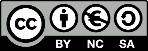 [1] http://creativecommons.org/licenses/by-nc-sa/4.0/ 

Ως Μη Εμπορική ορίζεται η χρήση:
που δεν περιλαμβάνει άμεσο ή έμμεσο οικονομικό όφελος από την χρήση του έργου, για το διανομέα του έργου και αδειοδόχο
που δεν περιλαμβάνει οικονομική συναλλαγή ως προϋπόθεση για τη χρήση ή πρόσβαση στο έργο
που δεν προσπορίζει στο διανομέα του έργου και αδειοδόχο έμμεσο οικονομικό όφελος (π.χ. διαφημίσεις) από την προβολή του έργου σε διαδικτυακό τόπο

Ο δικαιούχος μπορεί να παρέχει στον αδειοδόχο ξεχωριστή άδεια να χρησιμοποιεί το έργο για εμπορική χρήση, εφόσον αυτό του ζητηθεί.
Ενότητα 2η. Εργαστηριακή Άσκηση Συστηματικής Πτηνών
22
Διατήρηση Σημειωμάτων
Οποιαδήποτε αναπαραγωγή ή διασκευή του υλικού θα πρέπει να συμπεριλαμβάνει:
το Σημείωμα Αναφοράς
το Σημείωμα Αδειοδότησης
τη δήλωση Διατήρησης Σημειωμάτων
το Σημείωμα Χρήσης Έργων Τρίτων (εφόσον υπάρχει)
μαζί με τους συνοδευόμενους υπερσυνδέσμους.
Ενότητα 2η. Εργαστηριακή Άσκηση Συστηματικής Πτηνών
23
Σημείωμα Χρήσης Έργων Τρίτων (1/3)
Το Έργο αυτό κάνει χρήση των ακόλουθων έργων:
Εικόνες
Εικόνα 1.  © All pictures and videos on this web have been taken from our hides. All rights reserved. -Σύνδεσμος: http://www.birdingtour.net/. 
Εικόνα 2. U.S. Department of the Interior | U.S. Geological Survey. Σύνδεσμος: http://alaska.usgs.gov/science/biology/seabirds_foragefish/seabirds/flash_cards/laysan_albatross.php. Πηγή: http://alaska.usgs.gov/index.php.
Εικόνα 3. Foto: eaglewatch.nl. Copyright © RenèZ int. - all rights reserved. Σύνδεσμος:http://roofvogels.vindikhier.nl/steenuil.php. Πηγή: http://roofvogels.vindikhier.nl/.
Εικόνα 4. Webbed foot of common loon. Σύνδεσμος: http://ru-gaviiformes.blogspot.gr/2012/06/morphological-characteristics.html. Πηγή: Alderfer, Jonathan.  2006. Complete Birds of North America, pp. 58-61. National Geographic, Washington, D.C. Peterson, Roger Tory.  2010. Peterson Field Guide to Birds of Eastern and Central North America, 6th Edition, pp. 58-59. Houghton Mifflin Harcourt, Boston and New York.  
Εικόνα 5. Flamingo (Phoenicopterus sp.), close view of head and beak. Photographer: MEDFORD TAYLOR/National Geographic Creative. Σύνδεσμος: http://www.natgeocreative.com/photography/medfordtaylor. Πηγή: http://www.natgeocreative.com/ngs/.
Ενότητα 2η. Εργαστηριακή Άσκηση Συστηματικής Πτηνών
24
Σημείωμα Χρήσης Έργων Τρίτων (2/3)
Εικόνα 6. Σύνδεσμος: http://www.nativeamericananimalmedicine.com/blue_heron_medicine.html. Πηγή: http://www.nativeamericananimalmedicine.com/.
Εικόνα 7. This photograph is under Creative Commons's Attribution-ShareAlike 2.5 license. Σύνδεσμος: http://opencage.info/pics.e/large_8125.asp. Πηγή: http://opencage.info/.
Εικόνα 8. Great Crested Grebe (Podiceps cristatus). Copyright Ray Wilson. Σύνδεσμος: http://www.raywilsonbirdphotography.co.uk/Diary/2010/March_2010.html. Πηγή: http://www.raywilsonbirdphotography.co.uk/.
Εικόνα 9. Σύνδεσμος:https://www.pinterest.com/pin/273734483575493243/ Πηγή:  ru-podicipediformes.blogspot.com.
Εικόνα 10 . Σύνδεσμος:http://www.thedailymind.com/quotes-2/15-quotes-to-beat-depression/ Πηγή: http://www.thedailymind.com/.
Εικόνα 11. Greater Rhea (Rhea americana). Copyright Tom Davis. Σύνδεσμος: http://www.geometer.org/Brazil2006/best.html. Πηγή: http://www.geometer.org.
Εικόνα 12. RHEA FOOT IMAGE CREDIT: HTTP://JERSEYBOYSHUNTDINOSAURS.BLOGSPOT.COM. Σύνδεσμος: http://www.pandemoniumaviaries.org/blog/2013/10/where-did-the-dinosaurs-go. Πηγή: http://www.pandemoniumaviaries.org.
Εικόνα 13. Picture: RSPB Images/ Mark Hamblin. Σύνδεσμος:http://www.telegraph.co.uk/travel/picturegalleries/5172109/Where-to-go-wild-in-Britain-best-UK-wildlife-spectacles.html?image=4.  Πηγή: http://www.telegraph.co.uk/.
Ενότητα 2η. Εργαστηριακή Άσκηση Συστηματικής Πτηνών
25
Σημείωμα Χρήσης Έργων Τρίτων (3/3)
Εικόνα 14. Author: Chris and Megan Perkins. Σύνδεσμος: http://ibc.lynxeds.com/photo/jackass-penguin-spheniscus-demersus/penguin-leaving-water-after-preening-bathing. Πηγή: http://ibc.lynxeds.com/.
Εικόνα 15. A kea. Wikipedia the Free Encyclopedia. Creative Commons. Σύνδεσμος: https://en.wikipedia.org/wiki/List_of_English_words_of_M%C4%81ori_origin. Πηγή: https://en.wikipedia.org.
Εικόνα 16. Wild Republic - Toucan jouet en peluche 30cm de Wild Republic. Σύνδεσμος:http://www.amazon.fr/Wild-Republic-Toucan-jouet-peluche/dp/B000EXTXDI. Πηγή:http://www.amazon.fr. 
Εικόνα 17. Keel-billed toucan in Las Pumas Zoo, Costa Rica. Wikipedia the Free Encyclopedia, Creative Commons. Σύνδεσμος: https://en.wikipedia.org/wiki/Keel-billed_toucan. Πηγή: https://en.wikipedia.org.
Εικόνα 18. Peahen. Σύνδεσμος: https://www.pinterest.com/scarletgale/peacocks/. Πηγή: http://www.dogbreedinfo.com/pets/peafowl.htm.
Εικόνα 19. © 2008 - www.tavuskusuciftligi.com. Σύνδεσμος: http://www.tavuskusuciftligi.com/detay.asp?sec=7&galcatid=3. Πηγή: http://www.tavuskusuciftligi.com.
Ενότητα 2η. Εργαστηριακή Άσκηση Συστηματικής Πτηνών
26